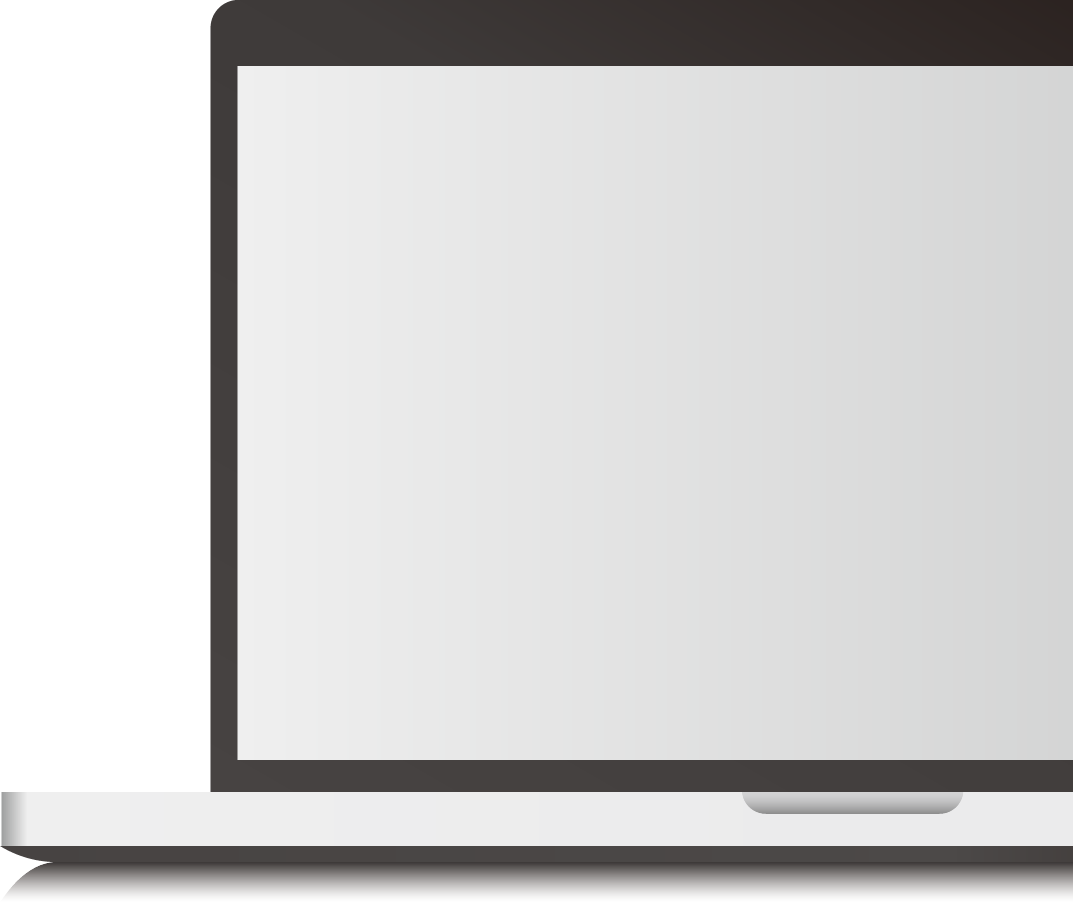 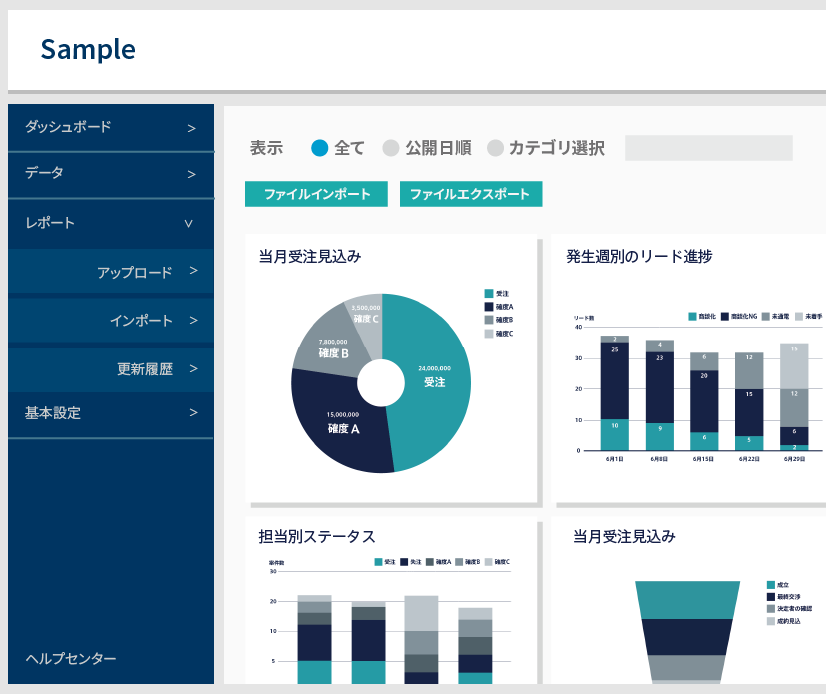 ○○グループ様向け
取引実績の
ご紹介
●●●（顧客名）様と◯◯（自社）の取引実績
●●年から●年以上にわたり、 ●●や●●、 ●●などのお仕事で幅広くご支援させていただいております。
主な取引内容を
2〜3行程度で記載
主な取引内容を
2〜3行程度で記載
主な取引内容を
2〜3行程度で記載
主な取引内容を
2〜3行程度で記載
主な取引内容を
2〜3行程度で記載
主な取引内容を
2〜3行程度で記載
写真
写真
写真
写真
写真
写真
0000年
0000年
0000年
0000年
0000年
直近の主な取引実績
直近では貴社と以下のような取り引きをいただいております。
テーマ
お取引内容
期間
貴社担当
弊社担当
●●業務の効率化
・●●ソリューションのライ
センス購入
・導入支援
・保守対応
・2022.02〜2023.04
●●部●●様
●●部●●様
〜製品を扱う部門
 弊社の●●ソリューションを採用
●●部門における●●案件
弊社採用前の課題
●●効率化でコスト削減。
新規顧客の獲得●倍の
成果を創出。
・〜の確認から実施まで1ヶ月以上かかる
・担当者は兼務で忙しく、〜の改善が進まない
・〜の作業が煩雑になり、ミスが増える
logo
採用後の効果
img
・〜の作業まで一気通貫。最短1日で完了できる
・〜の改善が進み、新規顧客の獲得〜倍を達成
・〜の作業フローが効率化され、ミスを軽減
〜製品を扱う部門
 弊社の●●ソリューションを採用
●●部門における●●案件
作業の効率化で●%のコスト削減に成功。
継続利用者数●倍の副次的成果も。
●%の
コスト削減
弊社採用前の課題
採用後の効果
logo
img
img
・〜の作業ミスが軽減し、〜のコスト削減に成功
・ 〜人体制に切り替え、運営が円滑に
・本来の業務に集中。継続利用者数〜倍増
・〜の作業に追われ、ミスが増える
・ 〜の人材が不足
・本来の業務に集中できず、継続利用者数が低下
お客様の声
貴社内でいただくことが多い感想・ご評価をまとめました。
●●部門
部長 ●●様
●●部門
部長 ●●様
●●部門
部長 ●●様
写真
写真
写真
ビジネス利用が想像以上に深く
同じ目線で取り組めた
●●が●●で
●●だった
●●が●●で
●●だった
エンジニア、カスタマーサクセスの方々の当社ビジネスに対する理解度が非常に深く、驚きました。プロダクトの機能的にも満足していますが、当社の業務にあわせた使い方を提案いただき、オンボーディングまで支援いただけた点を特に評価しています。
エンジニア、カスタマーサクセスの方々の当社ビジネスに対する理解度が非常に深く、驚きました。プロダクトの機能的にも満足していますが、当社の業務にあわせた使い方を提案いただき、オンボーディングまで支援いただけた点を特に評価しています。
エンジニア、カスタマーサクセスの方々の当社ビジネスに対する理解度が非常に深く、驚きました。プロダクトの機能的にも満足していますが、当社の業務にあわせた使い方を提案いただき、オンボーディングまで支援いただけた点を特に評価しています。
その他の事例一覧
貴社グループ会社も含め、00件以上の案件でご支援、ソリューションを採用いただいております。
●●事業部
●●事業部
●●事業部
子会社●●
子会社●●
子会社●●
●●●部門●●●プロジェクト
●●●部門●●●ソリューション導入
●●●部門●●●サービス採用
●●●部門●●●プロジェクト
●●●部門●●●ソリューション導入
●●●部門●●●サービス採用
●●●部門●●●プロジェクト
●●●部門●●●ソリューション導入
●●●部門●●●サービス採用
●●●プロジェクト
●●●ソリューション導入
●●●サービス採用
●●●プロジェクト
●●●ソリューション導入
●●●サービス採用
●●●プロジェクト
●●●ソリューション導入
●●●サービス採用
お気軽にご連絡・ご相談ください
貴社を担当させていただきます●●部●●です。●●には自信がございますので、お気軽にご連絡、ご相談ください。
連絡先
012-3456-7890
Mail.address@mail.com
img
自己紹介
●●出身、●●株式会社で●●を経験後、 ●●会社に転職
●●、●●領域には強みがございますので、貴社のお力になれるよう、尽力いたします！
趣味は●●、●●です
会社概要
●●するための●●サービスを提供しています。
商号
代表
事業内容
資本金
設立
証拠
Webサイト
株式会社●●●●
代表取締役社長●●●●
●●サービス、●●サービス
●万円
●年●月●日
（本社）東京都●●●●
https://
業務風景
オフィス風景
●●（自社名）の強み
サービスの強みの背景には、競合他社とは異なる当社の特徴があります
業界における●●年以上の実績
業界屈指の採用力
頻繁なユーザ調査
img
img
img
・創業事業にて〇〇業界で〇〇年以上サービスを提供しており、業界に精通
・〇〇エンジニアを年間〇〇名採用。育成にも投資し強力な開発体制を構築
・毎月既存顧客〇社に対しインタビューを実施し、顧客の声を元にUIを改善
・○○○○○○○○○○○○○○○○
　○○○○○○○○
・○○○○○○○○○○○○○○○○
　○○○○○○○○
・○○○○○○○○○○○○○○○○
　○○○○○○○○
メディア掲載・登壇実績
●●業界の専門誌での執筆・寄稿や●●イベントへ登壇しています。
●●●メディア
●●●社
●●●新聞
img
img
img
●●●●●●●●をテーマに寄稿しています。
●●●●●●●●をテーマに寄稿しています。
●●●●●●●●をテーマに寄稿しています。
https://aaaaaaa
https://aaaaaaa
https://aaaaaaa